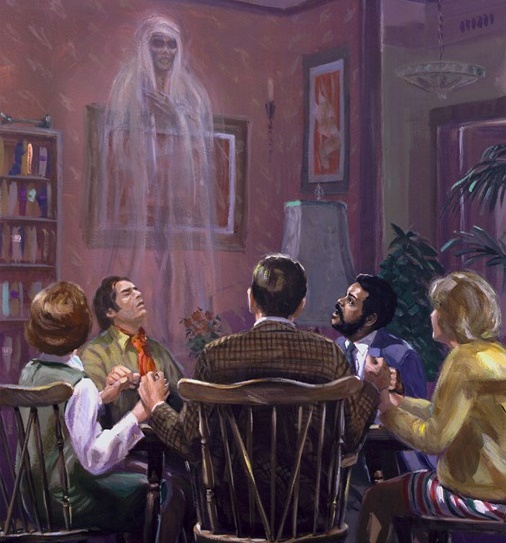 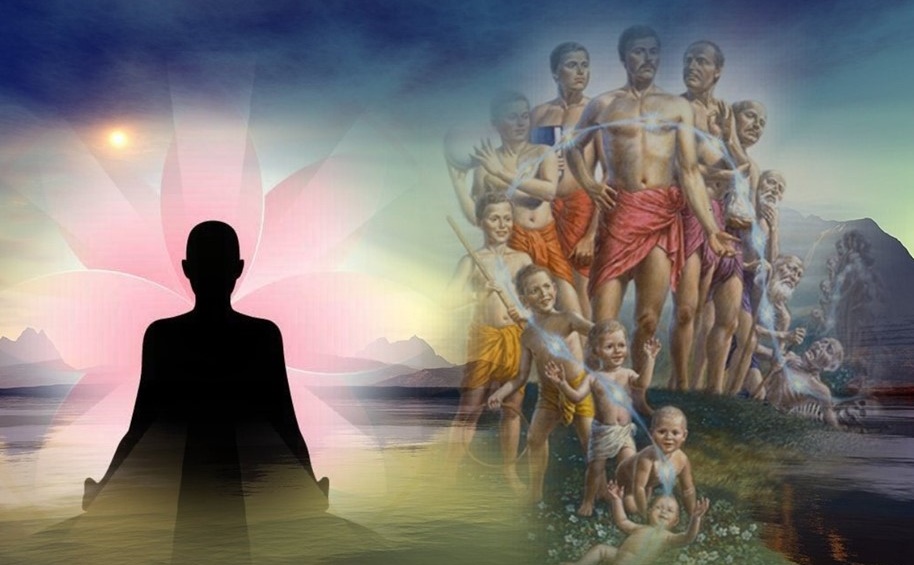 နောက်ဆုံးကာလ          လိမ်လည်ခြင်းများ
Lesson 11 for December 10, 2022
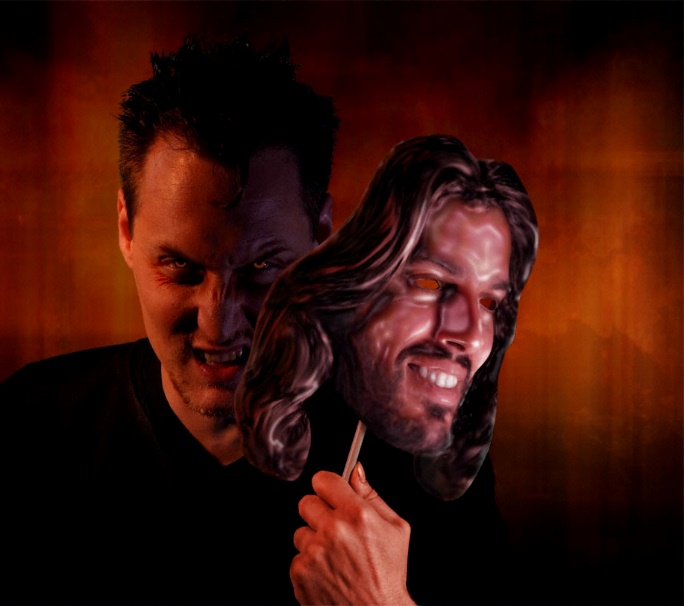 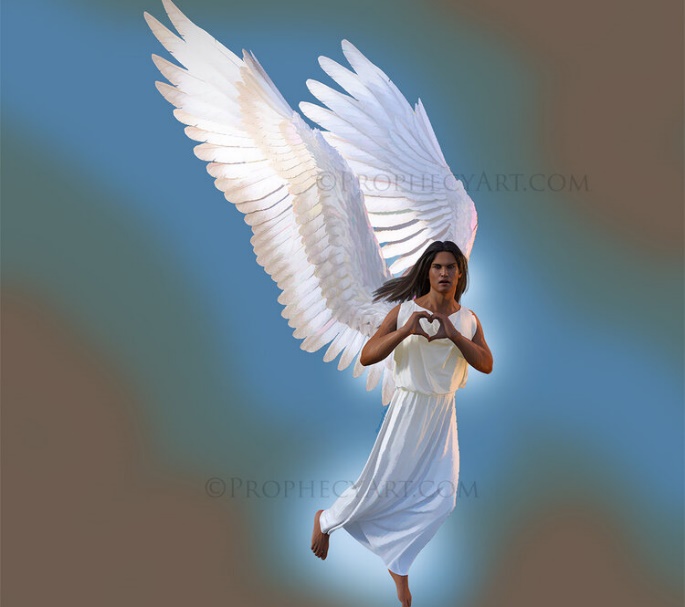 ‘‘ဤအမှုသည်အံ့သြဖွယ်ဖြစ်သည်မ ဟုတ်။စာတန်ပင်လျှင်လင်းသော ကောင်းကင်တမန်ဖြစ်ယောင်ဆောင်တတ်၏။သို့ဖြစ်၍သူ၏ဆရာတို့သည်လည်းဖြောင့်မတ်ခြင်းတရားကိုဟောသောဆရာဖြစ်ယောင်ဆောင်လျှင်၊အဘယ်ဆိုဖွယ်ရှိသနည်း။သူတို့သည်ကိုယ်ကျင့်သောအကျင့်အတိုင်းနောက်ဆုံး၌အကျိုးအပြစ်ကို ခံကြ ရလတ္တံ’’ (၂ကော၊ ၁၁း၁၄၊၁၅)။
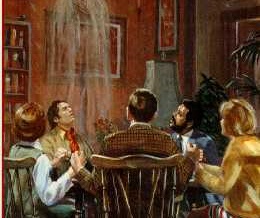 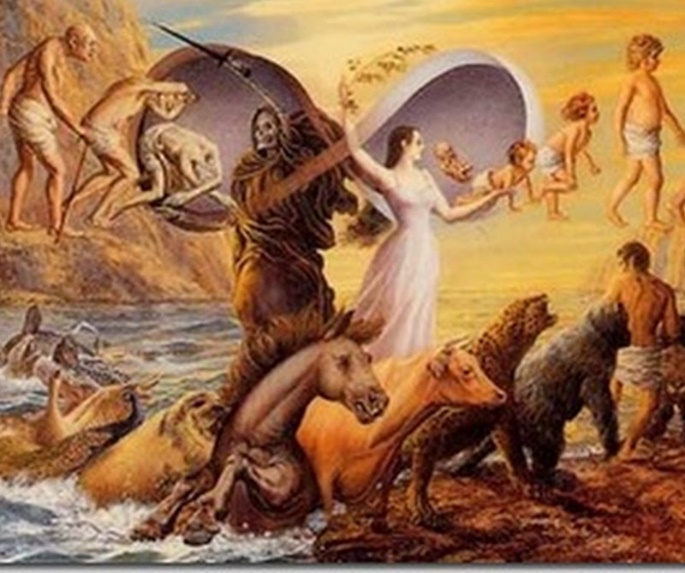 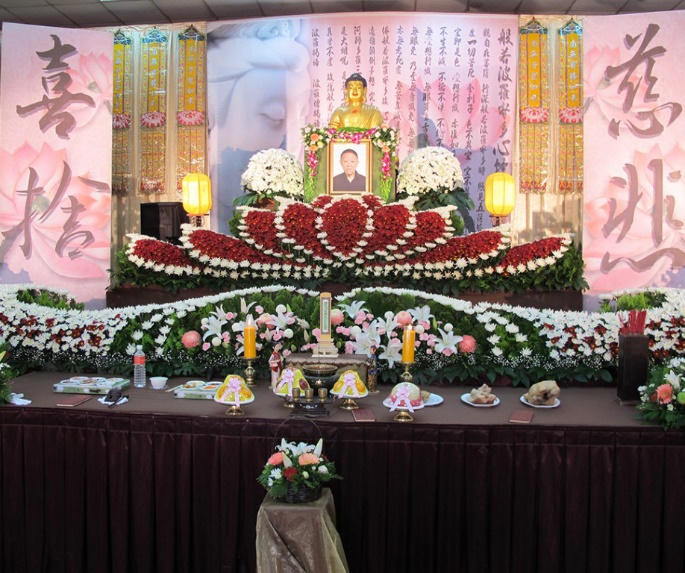 မတ်လ31ရက်1848တွင်ခေတ်သစ်ဘာသာရေးဝါဒကိုစတင်ခဲ့သည်။သေလွန်သူများနှင့်ဆက်ဆံခြင်းဆိုင်ရာအလေ့အကျင့်ဟောင်းများသည်တစ်ကျော့ပြန်ဖြစ်လာပြီး ယခင်ကကဲ့သို့ ရေပန်းစားလာခဲ့သည်။
1888 တွင် Margaret နှင့် Kate Fox တို့သည် ဝိညာဉ်များ၏ အသံများသည် အမှန်တကယ်အတုအယောင်ဖြစ်ကြောင်းဝန်ခံခဲ့သည်။သို့သော်ဝိညာဉ်ရေးလှုပ်ရှားမှုကို ဆက်လက်လုပ်ဆောင်ခဲ့သည်။
ကျွန်ုပ်တို့နောက်ဆုံးအချိန်သို့နီးကပ်လာသည်နှင့်အမျှစာတန်၏ လှည့်စားမှုများသည် ပို၍ အဖြစ်များလာသည်။ လူကြိုက်များသော ယဉ်ကျေးမှုများစိမ့်ဝင်ခြင်း သို့မဟုတ် သြဇာလွှမ်းမိုးလာပြီးလူများကို အမှန်တရားနှင့် ဝေးကွာအောင် လှုံ့ဆော်ပေးသည်။
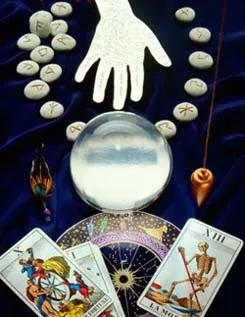 နတ်ဆိုးများမှ လှုံ့ဆော်ပေးသော လှည့်စားမှုများ
	မင်းယုံကြည်တဲ့အရာကမင်းအတွက်မှန်တယ်
	သေပြီးနောက်ဘဝ
	လူဝင်စား
နတ်ဆိုးလှုပ်ရှားမှု-
	လူသေတွေကိုတိုင်ပင်တယ်။
	သေသောသူ၏ဝိညာဉ်ကိုဖမ်းချုပ်၍စေခိုင်းအသုံးပြုခြင်း 
လှည့်စားခြင်းမှ မိမိကိုယ်ကို ကာကွယ်ပါ။
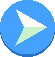 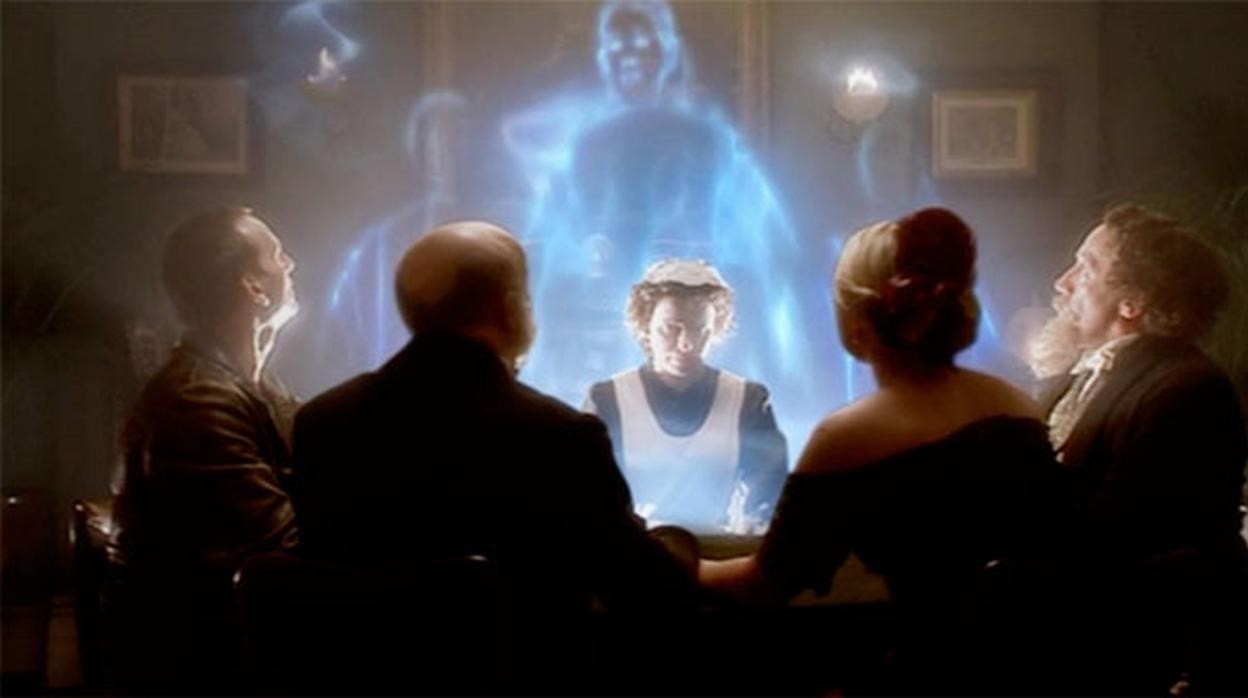 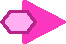 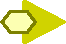 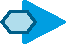 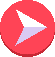 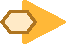 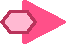 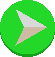 နတ်ဆိုးများမှ လှုံ့ဆော်ပေးသော လှည့်စားမှုများ
မင်းယုံကြည်တဲ့အရာကမင်းအတွက်မှန်တယ်
သခင်၊ သခင်ဟုငါ့ကိုလျှောက်သောသူတိုင်း ကောင်းကင်နိုင်ငံတော်သို့ ဝင်ရလိမ့်မည်မဟုတ်။ ကောင်းကင်ဘုံ၌ရှိတော်မူသော ငါ့ခမည်းတော်၏အလိုကို ဆောင်သောသူသာလျှင် ဝင်ရလိမ့်မည်။ (Matthew 7:21)
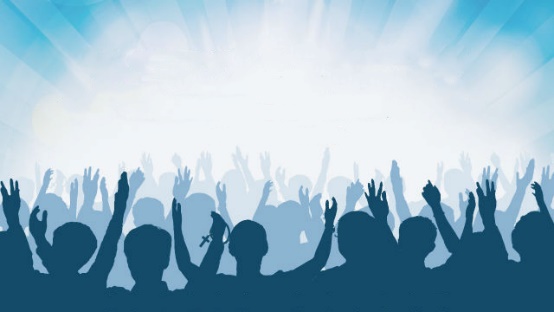 တစ်စုံတစ်ယောက်သည်ပရောဖက်ပြု၍နတ်ဆိုးများကိုနှင်ထုတ်ကာအံ့ဖွယ်အမှုများကိုလုပ်ဆောင်နိုင်သည်။သို့ရာတွင်၊ဘုရားသခင်သည်၎င်းတို့အလိုတော်ကိုမလိုက်နာသောကြောင့်၎င်းတို့ကိုငြင်းပယ်လိမ့်မည်(မ၇း၂၁၂၃)။ထို့ကြောင့်၊ဘုရားသခင်၏အလိုတော်ကို နားလည်ရန် အရေးကြီးသည်။
အမှန်တရားသည်ယနေ့ခေတ်လူ့အဖွဲ့အစည်းတွင်ဆက်စပ်မှုရှိသောအရာတစ်ခုဟုယူဆပါသည်။နှိုင်းယှဥ်သာဖြစ်ပါက၊ကျွန်ုပ်တို့သည်ဘုရားသခင်၏အလိုတော်ကိုဆုံးဖြတ် ရန်ကျွန်ုပ်တို့၏အတွေးများ၊အကျိုးစီးပွားများနှင့်ခံစားချက်များကို အသုံးပြုမည်ဖြစ်သည်။ သမ္မာကျမ်းစာက ဒါကို မသင်ပေးဘူး။ ဘုရားသခင်၏အလိုတော်သည် ကျွန်ုပ်တို့၏ထင်မြင်ချက်ပေါ်တွင် မမူတည်ပါ။
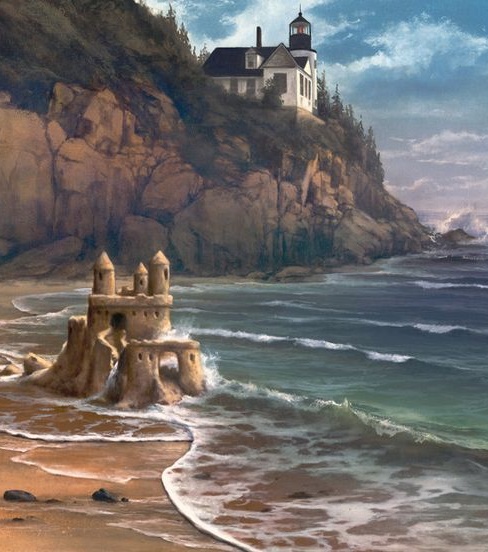 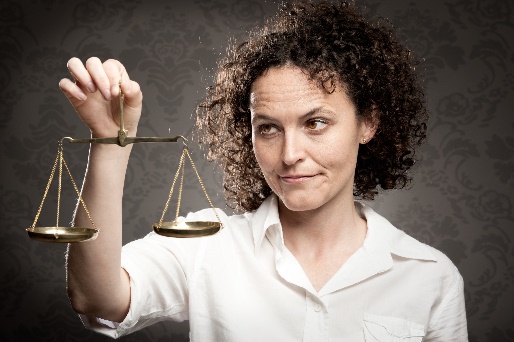 ကျောက်ပေါ်တွင် တည်ဆောက်ရန် ကျွန်ုပ်တို့အား ယေရှု တိုက်တွန်းခဲ့သည် (မ ၇း၂၄-၂၅)။ ကျွန်ုပ်တို့သည် သမ္မာကျမ်းစာတွင် ရေးထားသော သူ၏စကားများအတိုင်း လုပ်ဆောင်ရမည်ဖြစ်သည်။
သေပြီးနောက်ဘဝ
အကျွနု်ပ်မူကား ဖြောင့်မတ်၍မျက်နှာတော်ကို ဖူးမြင်ရပါလိမ့်မည်။နိုးသောအခါပုံသဏဥာန်တော်အားဖြင့် အကျွနု်ပ်အလိုပြည့်စုံရပါလိမ့်မည်။
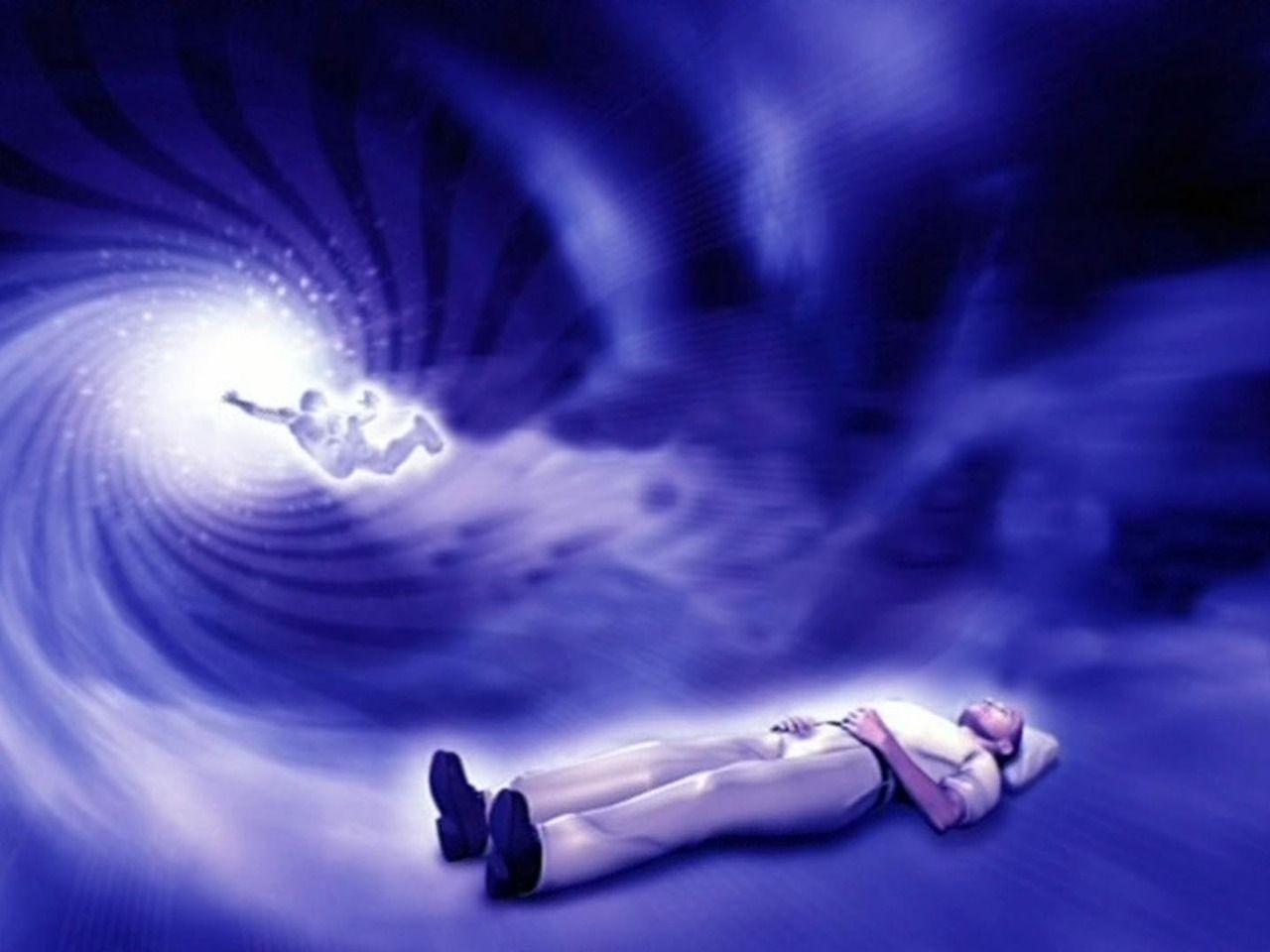 လူအချို့သည်သေပြီးနောက်အသက်ကိုသိပ္ပံနည်းကျသက်သေပြရန်ကြိုးစားကြသည်။၎င်းတို့သည်“သေလုမျောပါးအတွေ့အကြုံများ”ကိုအသုံးပြုကြသည်။ထိုအတွေ့အကြုံများတွင်၊လက်တွေ့သေခြင်းကိုတွေ့ကြုံခံစားခဲ့ရပြီးပြန်လည်ရှင်သန်လာသူများသည် “အလင်း”၊ကောင်းကင်ရှိသတ္တဝါသို့မဟုတ်အသက်ပြန်မရှင်မီ သေဆုံးသွားသောဆွေမျိုးတစ်ဦးကိုသူတို့မြင်ခဲ့ရကြောင်းရှင်းပြသည်။အမှန်တကယ် မသေကြောင်း သတိပြုပါ။ သူတို့သည် သေလွန်ခြင်းဖြစ်စဉ်၏အာရုံခံစားမှုကိုဖြတ်သန်းခဲ့ကြသော်လည်း သေပြီးနောက် အတွေ့အကြုံမဟုတ်ပေ။
ဘုရားသခင် ဒုတိယအကြိမ်ကြွလာချိန်တွင် ကျွန်ုပ်တို့အား သေခြင်းမှနိုးထစေမည့်အချိန်မှသာလျှင်ဘုရားသခင်၏မျက်နှာတော်ကိုကျွန်ုပ်တို့မြင်ရမည်ဟုသမ္မာကျမ်းစာကရှင်းလင်းစွာဖော်ပြထားသည် (ဆာ၊ ၁၇း၁၅)။
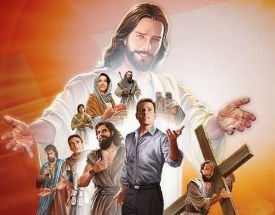 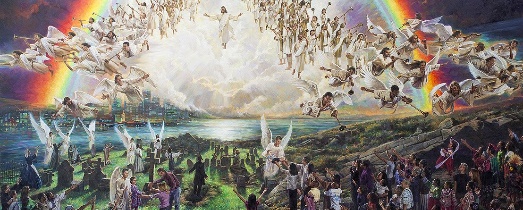 လူဝင်စားခြင်း
“လူသည်တစ်ခါတည်းသေ၍ထိုနောက်မှတရားစီရင်တော်မူခြင်းကိုခံရသကဲ့သို့၊ ,” (Hebrews 9:27)
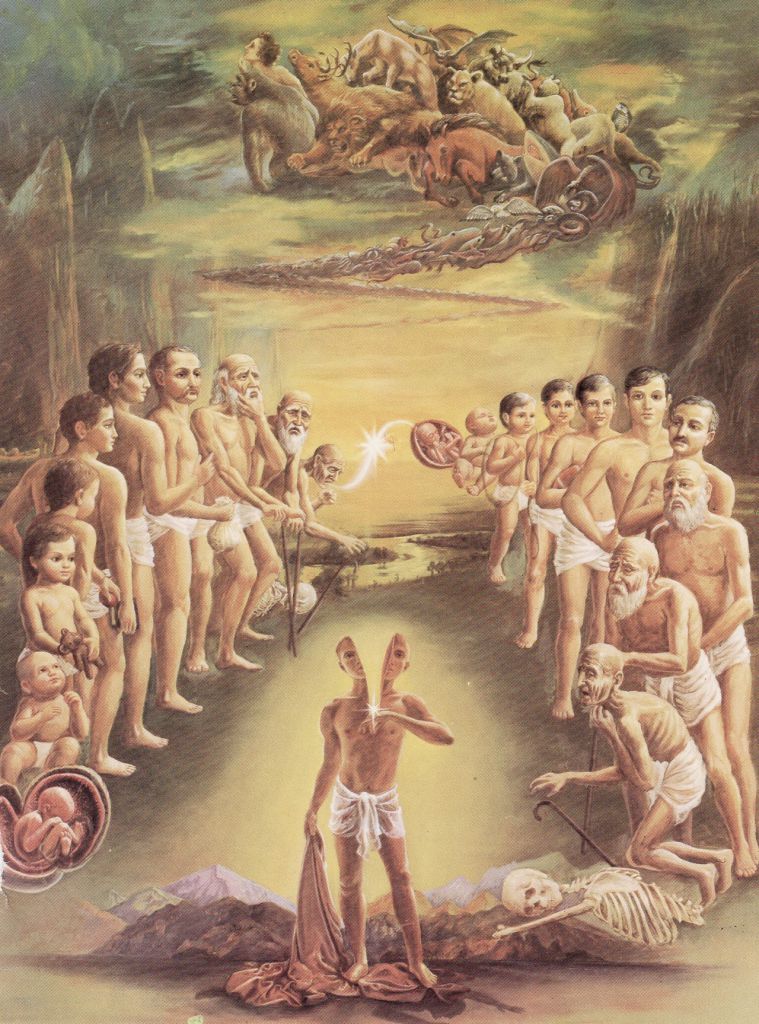 ကျွန်ုပ်တို့သည် တစ်ကြိမ်သာ အသက်ရှင်သည်ဟု သမ္မာကျမ်းစာက ရှင်းရှင်းလင်းလင်းဖော်ပြထားသည်။ သို့သော်၊ အယူမှားယဉ်ကျေးမှုများစွာ (နှင့် ခရစ်ယာန်အချို့) လူဝင်စားခြင်းကို ယုံကြည်ကြသည်။
ဆိုလိုသည်မှာ လူတို့သည် “ပရဒိသု” တွင် နေထိုင်ထိုက်သော အခြေအနေသို့ ရောက်ရှိရန် လုံလောက်သော အခြေအနေသို့ ရောက်သည်အထိ လူတစ်ဦးစီတွင် ပိုမိုကောင်းမွန်လာစေရန်အတွက် ဘဝပေါင်းများစွာ နေထိုင်ကြသည်ဟု ဆိုလိုသည်။ ဤအယူဝါဒ…
ရှင်ပြန်ထမြောက်ခြင်းနှင့်သေခြင်းအပေါ်အောင်ပွဲခံခြင်းဆိုင်ရာ အယူဝါဒကို မလိုအပ်ဘဲဖြစ်စေသည် (၁ကော ၁၅း၅၂-၅၅)၊ အကျင့်အားဖြင့် ကယ်တင်ခြင်းကို ကျေးဇူးတော်ဖြင့် အစားထိုးသည် (ဧ ၂း၈)။ 
ဒုတိယကြွလာခြင်းသည် အသုံးမကျစေသည် (၂တိ ၄:၈)။ သမ္မာကျမ်းစာနှင့်ဆန့်ကျင်သောသေပြီးနောက်ဆုံးဖြတ်ချက်များချနိုင်သည်ဟု ဆိုလိုသည် (ဟေဗြဲ ၉:၂၇)၊
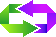 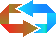 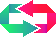 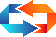 နတ်ဆိုးလှုပ်ရှားမှု-
လူသေတွေကိုတိုင်ပင်တယ်။
သင်တို့တွင်မိမိသားသမီးကိုမီးဖြင့်ပူဇော်သောသူ၊ဖြစ်လတ့ံသောအမှုကိုကိုယ်ဥာဏ်နှင့်ဟောပြောသောသူ၊ကာလဗေဒင်ကိုကြည့်သောသူ၊ မကောင်းသော အတတ်ကိုဦပစုသောသူ၊ ၁၁)ဦပစားတတ်သောသူ၊ နတ်ဆိုးနှင့်ပေါင်းသောသူ၊ ဝိဇ္ဇာအတတ်ကိုဦပစုသောသူ၊ လူသေကိုမေးမြန်းသောသူ တစ်စုံတစ်ယောက်မျှမရှိရ။        (Deuteronomy 18:10-11 NIV)
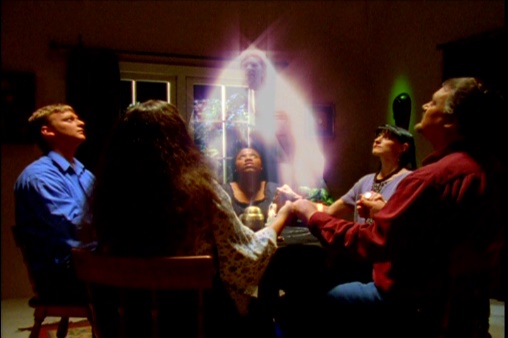 သမ္မာကျမ်းစာက လူသေများကို နတ်ဝင်သည်များ သို့မဟုတ် ဗေဒင်ဆရာများမှတစ်ဆင့် လှည့်စားခြင်းအဖြစ် ဖော်ထုတ်ထားသည်။ ထိုသို့သောအလေ့အကျင့်များကို သမ္မာကျမ်းစာတွင် တားမြစ်ထားသည် (Dt. 18:9-14; Lv. 19:31; Lv. 20:6, 27; Is. 8:19-20)။
ဤအပြုအမူစနစ်ကိုရှောလုသည် ဣသရေလအမျိုးမှ 
“နတ်ကတော်နှင့် နတ်ဆိုးများ” ကို ဖယ်ရှားခဲ့သည် 
(၁ရာ၂၈:၉)။သို့ရာတွင်၊၎င်းသည်မာရ်နတ်၏အလုပ်ဖြစ်သည်ကိုသိ၍ဘုရားသခင်ထံမှအဖြေမရသောအခါ သူတို့ထံသို့သွားလေ၏။ (1S. 28:5-7) မာရ်နတ်ကို တွေ့လေ၏။
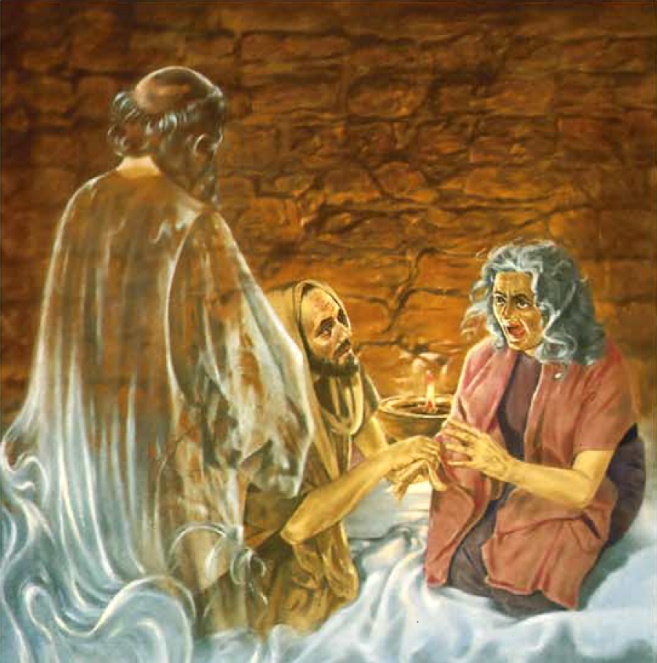 ရှောလုသည်ရှမွေလကိုအမှန်တကယ်မမြင်ရပါ။သူသည်ရှမွေလ ကိုတွေ့မြင်နေရကြောင်းကို ကြားခံဖြစ်ပြီး သူမသည် သတင်းစကားပေးပို့ခဲ့သည်။ ဘုရားသခင်သည် ရှင်ဘုရင်နှင့် ယင်း၏အကျိုးဆက်များကို စွန့်လွှတ်ကြောင်း စာတန်သိသောကြောင့် ရှောလုကို လှည့်ဖြားရန် ၎င်းကို အသုံးပြုခဲ့သည် (၁ ရာ ၂၈:၁၁-၂၀)။
သေသောသူ၏ဝိညာဉ်ကိုဖမ်းချုပ်၍စေခိုင်းအသုံးပြုခြင်း
အကြောင်းမူကား၊ ငါတို့သည် အသွေးအသားရှိသော ရန်သူတို့နှင့်ဆိုင်ပြိုင်တိုက်လှန်ရကြသည်မဟုတ်။ အထွဋ်အမြတ်တို့နှင့်လည်းကောင်း၊ အာဏာစက်တို့နှင့်လည်းကောင်း၊ လောကီမှောင်မိုက်၌အစိုးတရ ဦပလုပ်သော မင်းတို့နှင့်လည်းကောင်း၊ မိုးကောင်းကင်၌နေသော နတ်ဆိုးတို့နှင့်လည်းကောင်း၊ ဆိုင်ပြိုင်တိုက်လှန်ရကြ၏။ 									(Ephesians 6:12 NIV)
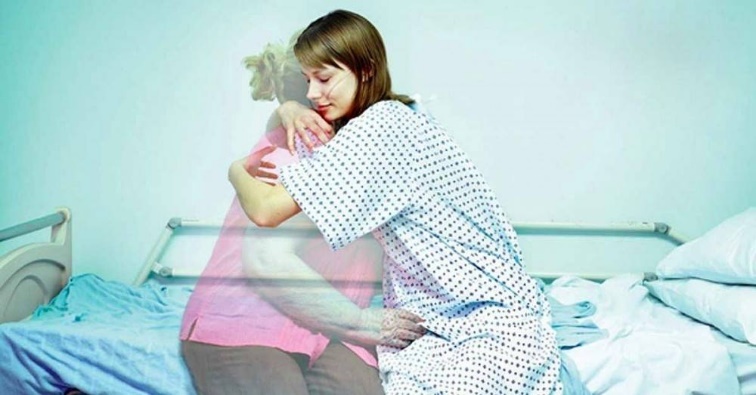 တစ်ခုရှိတာကလူသေတွေမြင်ပြီးလူသေတွေရဲ့ဝိညာဉ်တွေနဲ့စကားပြောနေတာကို မြင်တဲ့ကြားက ကြားလိုက်ရတယ်။ နောက်တစ်ခုကတော့ သေနေတဲ့လူကို ကိုယ့်မျက်စိနဲ့ မြင်ပြီးကြားရတာ။“
ဘုရားသခင်၏နှုတ်ကပတ်တော်သည် သေလွန်သောသူတို့သည် နေအောက်၌ပြုသောအမှု၌ အပိုင်းအခြားမရှိဟု အတိအလင်း မိန့်တော်မူ၏။ သေလွန်သူများသည် နေအောက်တွင် လုပ်ဆောင်သမျှကို သိကြပြီး၊ မြေကြီးပေါ်ရှိ ၎င်းတို့၏မိတ်ဆွေများနှင့် ဆက်သွယ်ပြောဆိုကာ အဖိုးတန်အချက်အလက်များကို ပေးကာ အံ့ဘွယ်သောအမှုများကို လုပ်ဆောင်ကြောင်း ဝိညာဉ်ရေးဆရာများက ဆိုကြသည်။ (EGW ။ 1T, p ။ 298) ။ ဘုရားသခင် သို့မဟုတ် စာတန်ကို သင်ယုံမည်လား။
နတ်ဆိုးများသည် လူသေပုံသဏ္ဍာန်ဖြင့် ပေါ်လာနိုင်ပြီး ၎င်းတို့ကို တုပနိုင်သည် (၂ကော ၁၁း၁၄-၁၅)။
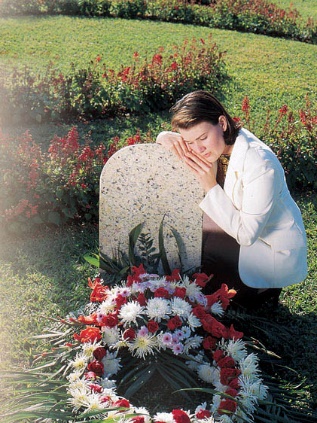 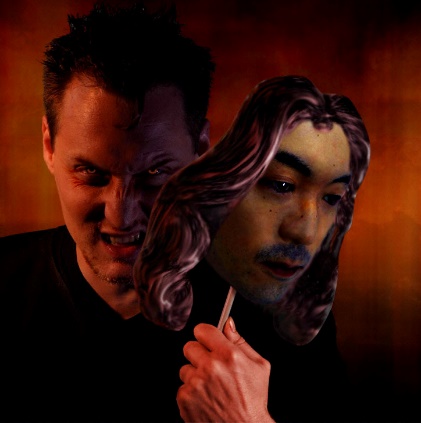 လှည့်စားခြင်းမှ မိမိကိုယ်ကို ကာကွယ်ပါ။
မာရ်နတ်၏ပရိယာယ်တို့ကိုဆီးတားနိုင်မည်အကြောင်း၊ဘုရားသခင်ပြင်ဆင်တော်မူသော လက်နက်စုံကိုဝတ်ဆောင်ကြလော့။ (Ephesians 6:11)
ပေါလုသည် ဧဖက် ၆:၁၄-၁၈ တွင် ကျဆုံးသောကောင်းကင်တမန်များမှ မိမိကိုယ်ကို မည်သို့ခုခံကာကွယ်နိုင်ကြောင်း ရှင်းပြခဲ့သည်။
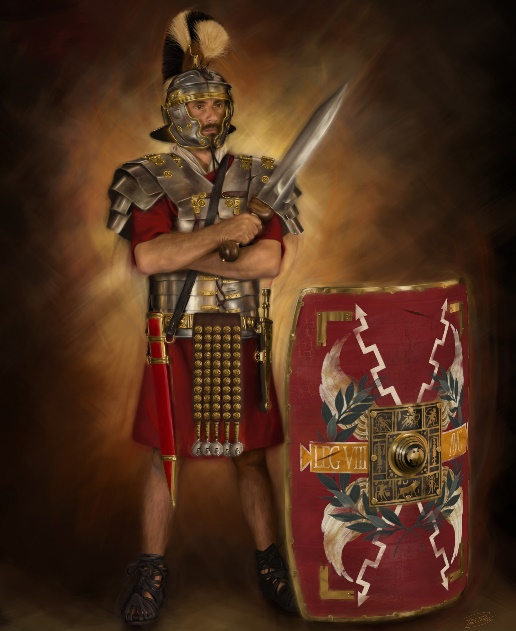 “စုန်းပညာရဲ့ နာမည်ကို အခု ရှုတ်ချတယ်။ လူတို့သည် နတ်ဆိုးများနှင့် ပေါင်းသင်းဆက်ဆံနိုင်ကြောင်းအခိုင်အမာဆိုခြင်းကို အမှောင်ခေတ်၏ ဒဏ္ဍာရီအဖြစ် မှတ်ယူသည်။ သို့သော် ချာ့ခ်ျများကိုကျူးကျော်ဝင်ရောက်ကာဥပဒေပြုရေးအဖွဲ့အစည်းများနှင့် ဘုရင်များတရားရုံးများတွင်ပင် မျက်နှာသာပေးထားသော သိပ္ပံပညာစက်ဝိုင်းများအဖြစ်သို့ ပြောင်းလဲသွားသော ဝိညာဉ်ရေးဝါဒသည် သိန်းနှင့်ချီ၍ ကိန်းဂဏန်းများဖြစ်သည်၊ ဒါပေမယ့် အဟောင်းတွေကို ရှုံ့ချပြီး တားမြစ်ထားတဲ့ စုန်းအတတ်ရဲ့ အသွင်ပြောင်းမှု အသစ်က ပြန်လည်နိုးထလာပါတယ်။”
E. G. W. (The Story of Redemption, cp. 57, p. 395)
“ကျွန်ုပ်တို့သည် ကမ္ဘာပေါ်တွင်တစ်ခါမျှမမြင်ဖူးသေးသောဆင်းရဲဒုက္ခများ ကြီးစိုးမည့်အချိန်ကာလဖြစ်သည်။‘မြေကြီးနှင့်ပင်လယ်၌နေသောသူတို့ သည်အမင်္ဂလာရှိကြ၏။အကြောင်းမူကား၊သူသည်အချိန်တိုလေးသာရှိ သည်ကိုသိသောကြောင့် မာရ်နတ်သည်ပြင်းစွာသောဒေါသအမျက်ထွက်၍ သင်တို့ရှိရာသို့ ဆင်းလာတော်မူပြီ။' သို့ရာတွင် စာတန်မလွန်ဆန်နိုင်သော စည်းမျဥ်းများကိုဘုရားသခင်ချမှတ်ထားတော်မူ၏။ကျွန်ုပ်တို့၏အသန့်ရှင်းဆုံးသောယုံကြည်ခြင်းသည် စာတန်မလွန်ဆန်နိုင်သောအတား အဆီးဖြစ်သည်။ ကျွန်ုပ်တို့သည် ယုံကြည်ခြင်း၌တည်ရမည်။
E. G. W. (Testimonies for the Church, vol. 5, cp. 30, p. 297)